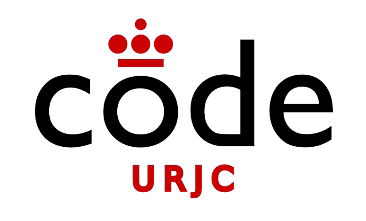 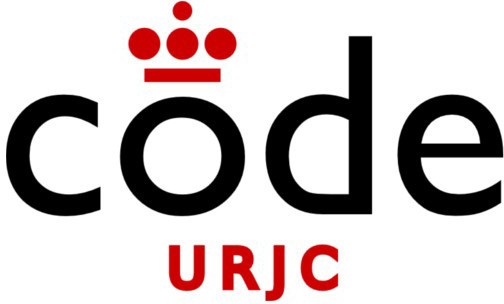 Máster Universitario en Ingeniería Informática

Computación en la Nube
Mejores prácticas en Kubernetes
©2022 Iván Chicano Capelo  Algunos derechos reservados
Este documento se distribuye bajo la licencia  “Atribución 4.0 Internacional” de Creative Commons,
disponible en
https://creativecommons.org/licenses/by/4.0/deed.es
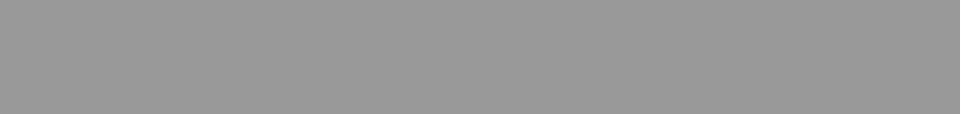 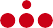 Iván Chicano
Correo: ivan.chicano@urjc.es
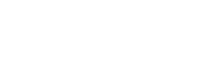 1
Mejores prácticas
Namespaces
Control de recursos
Control de salud
Servicios externos
Otras prácticas
Mejores prácticas
Namespaces
Control de recursos
Control de salud
Servicios externos
Otras prácticas
Namespaces
La mayoría de los recusos Kubernetes se asocian a un
namespace
●
Dos recursos se pueden llamar igual si están en  namespaces distintos
Facilita la gestión de recursos por diferentes equipos /  usuarios
●
●
$ kubectl get namespaces
https://kubernetes.io/docs/concepts/overview/working-with-objects/namespaces/
Namespaces
Especificar un namespace en un comando
$ kubectl --namespace=<namespace-name> get pods
Establecer el namespace para todos los comandos
●
kubectl config set-context $(kubectl config current-context) \
--namespace=<namespace-name>
$ kubectl config view | grep namespace:
https://kubernetes.io/docs/concepts/overview/working-with-objects/namespaces/
Namespaces
Creación de un namespace nuevo
$ kubectl create namespace development
apiVersion: v1  kind: Namespace  metadata:
name: development  labels:
name: development
$ kubectl apply -f namespace-dev.yaml
Namespaces
Levantar un recurso en un namespace distinto
$ kubectl apply -f pod.yaml --namespace=development
O incluido dentro del manifiesto
●
apiVersion: v1
kind: Pod  metadata:
name: mypod
Si se intenta usar el
argumento - -namespace
para levantarlo, el comando
namespace: development
falla
labels:
name: mypod  spec:
containers:
- name: mypod  image: nginx
Namespaces
Herramientas adicionales a kubectl
kubens: Cambio ágil de cluster al que está conectado  kubectl
●
$ kubectx minikube
Switched to context "minikube".
$ kubectx -
Switched to context "oregon".
kubectx: Cambio ágil de namespace por defecto
●
$ kubens kube-system  Context "test" set.
Active namespace is "kube-system".
$ kubens -
Context "test" set.
Active namespace is "default".
https://github.com/ahmetb/kubectx/
Namespaces
Por defecto los namespaces están ocultos para otros  namespaces en el mismo clúster.
●
Pero no están totalmente aislados.
Dado un servicio Kubernetes de nombre “simpleservice”,  si otro pod se quiere conectar a este puede usar su  nombre como DNS.
●
●
/ # curl http://simpleservice:9876/info
Si es servicio “simpleservice” está en otro namespace,  por ejemplo “test”, podemos usar el siguiente nombre  como DNS.
●
/ # curl http://simpleservice.test:9876/info
Namespaces
Si se crea un namespace que se asigna  a un TLD como “com”, “es” u “org”, y se  crea un servicio con el mismo nombre  que un sitio web como “google”,  Kubernetes interceptará las solicitudes  a “google.com” y las enviará a su  servicio.
●
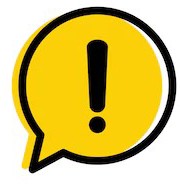 Namespaces
¿Cuántos namespaces crear?
Demasiados y se meten en medio.
Muy pocos y perdemos los beneficios.
Namespaces
Solución: Depende de la organización y/o proyecto.
Equipos pequeños (5-10 microservicios): Solo usar  “default” o tener uno de producción y otro de desarrollo.
Equipos con crecimiento rápido (10+ microservicios con  múltiples subequipos con sus microservicios propios):  Usar múltiples namespaces para producción y desarrollo.  Cada subequipo puede decidir tener su propio  namespace.
●
●
Namespaces
Solución: Depende de la organización y/o proyecto.
Gran empresa: Como mínimo cada equipo tiene su  namespace (o incluso varios, para desarrollo y  producción). Buena idea configurar acceso (RBAC) y  límites de recursos.
Multinacional (con colaboración con empresas externas):  Múltiples clústeres.
●
●
Mejores prácticas
Namespaces
Control de recursos
Control de salud
Servicios externos
Otras prácticas
Control de recursos
Cuando levantamos un Pod en Kubernetes, este selecciona  un nodo para ejecutar el Pod.
●
Dichos nodos tienen una capacidad de CPU y memoria  limitada.
●
Por defecto, si no indicamos límites de recursos de  computación, un nodo se puede quedar sin memoria o  CPU.
●
Las aplicaciones puede que consuman más recursos de las  que deberían.
●
Es más fácil levantar más replicas que arreglar el código.  Aplicaciones paran, el nodo se bloquea...
●
●
Requests and limits
Las Request (peticiones) y Limits (límites) son mecanismos  que nos ofrece Kubernetes para solicitar y limitar el  consumo de recursos en los Pods.
●
Con las Requests, Kubernetes garantiza que el contenedor  tendrá acceso a esa cantidad de recursos (mínimo).
●
Kubernetes usará esta información para decidir en qué  nodo poner el Pod.
●
Con los Limits, Kubernetes asegura que los recursos que el  contenedor consume no pasan del límite (máximo).
●
https://kubernetes.io/docs/concepts/configuration/manage-resources-containers
Requests and limits
Kubernetes distingue dos tipos de recurso de computación:  CPU y memoria.
●
La CPU se mide en unidades de CPU. 1 unidad de CPU es  equivalente a 1 núcleo de CPU (físico o virtual).
●
Se pueden solicitar unidades fraccionales de CPU (0.5  CPUs) o en formato de milinúcleos (1 CPU = 1000m).
●
La memoria se mide en bytes.
Se puede expresar en potencias de 10 (K,	M…) o en  potencias de 2 (Ki, Mi…).
●
●
https://kubernetes.io/docs/concepts/configuration/manage-resources-containers
Requests and limits
apiVersion: v1  kind: Pod  metadata:
name: frontend  spec:
containers:
name: app
image: images.my-company.example/app:v4  resources:
requests:  memory: "64Mi"
cpu: "250m"  limits:
memory: "128Mi"  cpu: "500m"
name: log-aggregator
image: images.my-company.example/log-aggregator:v6  resources:
requests:  memory: "64Mi"
cpu: "250m"  limits:
memory: "128Mi"  cpu: "500m"
https://kubernetes.io/docs/concepts/configuration/manage-resources-containers
Requests and limits
resources:  requests:
memory: "64Mi"
cpu: "250m"  limits:
memory: "128Mi"  cpu: "500m"
Las peticiones y límites se definen por contenedor
https://kubernetes.io/docs/concepts/configuration/manage-resources-containers
Requests and limits
No puedes solicitar más recursos de los  que están disponibles en tus nodos. Si  solicitas recursos de más, tus pods no se  levantarán (pending).
Si tu aplicación se acerca a los límites de  CPU, Kubernetes empezará a “estrangular”  (throttle) el contenedor, reduciendo su  rendimiento.
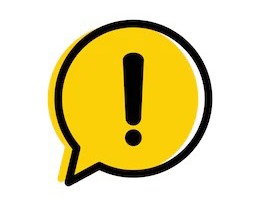 ●
Si tu aplicación llega al límite de memoria,  el contenedor será finalizado (si el Pod es  gestionado por un Deployment, se  levantará un nuevo Pod).
●
Requests and limits
Si tenemos una sonda de vida (Liveness  Probe), tenemos que tener cuidado al  configurar initialDelaySeconds.
Si es demasiado pequeño puede que el  Pod se reinicie constantemente.
Si es demasiado grande tardaremos  mucho en saber si nuestra aplicación está  viva o no.
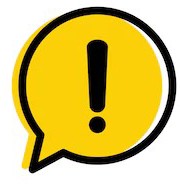 ●
●
Recomendable usar el percentil 99 (p99)  de tiempos de inicio de la aplicación.
●
Probar múltiples veces cuánto tarda en  iniciar la aplicación.
●
ResourceQuotas y LimitRanges
Pero, ¿qué pasa si otro equipo que también usa el  cluster no configura el uso de recursos de sus  contenedores?
●
Sus aplicaciones pueden estrangular a las nuestras.  Reparto injusto de recursos.
¿Todo nuestro trabajo no ha valido para nada?
Para evitar esto, se pueden definir ResourceQuotas y  LimitRanges a nivel de Namespace.
●
●
●
●
ResourceQuotas
Los ResourceQuotas limitan el consumo de recursos por  namespace.
●
No solo recursos de computación, puede limitar la cantidad  de objetos Kubernetes creados en el namespace por tipo.
●
Solo vamos a ver limitación de recursos de computación.
●
https://kubernetes.io/docs/concepts/policy/resource-quotas/
ResourceQuotas
apiVersion: v1  kind: ResourceQuota  metadata:
name: dev-resource-quota  spec:
hard:
requests.cpu: 250m  requests.memory: 50Mib  limits.cpu: 2000m  limits.memory: 2Gib
https://kubernetes.io/docs/concepts/configuration/manage-resources-containers
ResourceQuotas
apiVersion: v1  kind: ResourceQuota  metadata:
name: dev-resource-quota  spec:
hard:
La suma de las requests en el  namespace (CPU o memoria)  no pueden superar este  umbral
requests.cpu: 250m  requests.memory: 50Mib
limits.cpu: 2000m  limits.memory: 2Gib
https://kubernetes.io/docs/concepts/configuration/manage-resources-containers
ResourceQuotas
apiVersion: v1  kind: ResourceQuota  metadata:
name: dev-resource-quota  spec:
hard:
requests.cpu: 250m  requests.memory: 50Mib
La suma de los limits en el  namespace (CPU o memoria)  no pueden superar este  umbral
limits.cpu: 2000m  limits.memory: 2Gib
https://kubernetes.io/docs/concepts/configuration/manage-resources-containers
ResourceQuotas
Las ResourceQuotas fuerzan a que los contenedores  indiquen sus requests y/o limits.
●
Si no se incluyen, falla el comando (403).
Dependiendo de la organización, un equipo puede  tener uno o varios namespaces.
●
●
Si se tiene un namespace de producción, lo común  es no poner quotas.
Si se tiene un namespace de desarrollo, lo común es  tener quotas estrictas.
●
●
LimitRanges
Los LimitRanges permiten limitar los recursos  consumidos a nivel de contenedor, Pod o  PersistentVolume.
●
Se evita que se creen contenedores que consumen  demasiados recursos (o muy pequeños).
●
Permiten asignar valores por defecto de consumo de  recursos.
●
https://kubernetes.io/docs/concepts/policy/limit-range/
LimitRanges
apiVersion: v1  kind: LimitRange  metadata:
name: dev-limit-range  spec:
limits:
- default:
cpu: 500m  memory: 50Mib
defaultRequest:  cpu: 100m  memory: 10Mib
max:
cpu: 1000m  memory: 200Mib
min:
cpu: 10m  memory: 100Kib
type: Container
https://kubernetes.io/docs/concepts/policy/limit-range/
LimitRanges
https://kubernetes.io/docs/concepts/policy/limit-range/
LimitRanges
apiVersion: v1  kind: LimitRange  metadata:
name: dev-limit-range
spec:
limits:
- default:
cpu: 500m  memory: 50Mib
Valor por defecto asignado a las  requests de los contenedores de  los Pods.
defaultRequest:  cpu: 100m  memory: 10Mib
max:
cpu: 1000m  memory: 200Mib
min:
cpu: 10m  memory: 100Kib
type: Container
https://kubernetes.io/docs/concepts/policy/limit-range/
LimitRanges
apiVersion: v1  kind: LimitRange  metadata:
name: dev-limit-range
spec:
limits:
- default:
cpu: 500m  memory: 50Mib
defaultRequest:
cpu: 100m  memory: 10Mib
max:
cpu: 1000m  memory: 200Mib
Limits máximos que un Pod  puede asignar.
min:
cpu: 10m  memory: 100Kib
type: Container
https://kubernetes.io/docs/concepts/policy/limit-range/
LimitRanges
apiVersion: v1  kind: LimitRange  metadata:
name: dev-limit-range
spec:
limits:
- default:
cpu: 500m  memory: 50Mib
defaultRequest:
cpu: 100m  memory: 10Mib
max:
cpu: 1000m  memory: 200Mib
Requests mínimos que un Pod  puede asignar.
min:
cpu: 10m  memory: 100Kib
type: Container
https://kubernetes.io/docs/concepts/policy/limit-range/
Mejores prácticas
Namespaces
Control de recursos
Control de salud
Servicios externos
Otras prácticas
Control de salud
Un sistema bien diseñado debe ser tolerante a fallos.
Es muy difícil (o imposible) diseñar un sistema sin  errores.
En un sistema distribuido puede (y suele) haber  muchas partes independientes en funcionamiento
●
●
Que se necesitan entre sí.
Si una falla, debería ser detectado, solucionado y/o  rodearla.
●
●
Control de salud (Health check)
●
Control de salud
Kubernetes empieza a mandar tráfico a un Pod  cuando todos sus contenedores están iniciados.
●
Un contenedor está iniciado cuando su proceso  interno se inicia.
Si un contenedor crashea, se reinicia.  Puede ser insuficiente:
●
●
●
La aplicación entra en punto muerto (deadlock).  Al iniciar la aplicación carga muchos datos.
O requiere de un servicio externo para iniciar.  Etc.
●
●
●
Control de salud
Kubernetes ofrece dos tipos de controles de salud.
Sonda de disponibilidad (Readiness Probe)
Sonda de vida (Liveness Probe)
https://kubernetes.io/docs/tasks/configure-pod-container/configure-liveness-rea  diness-startup-probes/
Readiness
La sonda de disponibilidad (Readiness Probe)  comunica a Kubernetes que el contenedor está listo  para recibir tráfico.
●
Si la sonda falla, el contenedor no recibirá tráfico a  través de servicios Kubernetes.
●
Si la sonda detecta que el contenedor está listo,  informa al servicio.
●
Deben ser independientes (no depender de servicios  externos como bases de datos o cachés).
●
Readiness
Service
Readiness  Probe:  FAIL
Try 1
Readiness  Probe:  PASS
Pod  Container: running
Starting 10%
Pod  Container: running
Ready
Readiness
Service
Readiness  Probe:  FAIL
Try 2
Readiness  Probe:  PASS
Pod  Container: running
Starting 50%
Pod  Container: running
Ready
Readiness
Service
Readiness  Probe:  FAIL
Try 3
Readiness  Probe:  PASS
Pod  Container: running
Starting 90%
Pod  Container: running
Ready
Readiness
Service
Readiness  Probe:  PASS
Readiness  Probe:  PASS
Pod  Container: running
Ready
Pod  Container: running
Ready
Liveness
La sonda de vida (Liveness Probe) comunica a  Kubernetes si el contenedor ha tenido algún problema  y debe reiniciarse.
●
Si la sonda falla, el contenedor se reiniciará.
Si la sonda detecta vida, el contenedor sigue  ejecutándose.
●
●
Liveness
Service
Liveness  Probe:  PASS
Liveness  Probe:  PASS
Pod  Container: running
Ready
Pod  Container: running
Ready
Liveness
Service
Liveness Probe:  FAIL
Liveness  Probe:  PASS
Pod  Container: running
Deadlock
Pod  Container: running
Ready
Liveness
Service
Liveness Probe:  FAIL
Liveness  Probe:  PASS
Pod  Restarting
Pod  Container: running
Ready
Liveness
Service
Liveness Probe:  PASS
Liveness  Probe:  PASS
Pod  Container: running
Ready
Pod  Container: running
Ready
Tipos de sondas
Las sondas de vida y disponibilidad pueden ser de  distintos tipos
●
Comando  HTTP  TCP
●
●
●
https://kubernetes.io/docs/tasks/configure-pod-container/configure-liveness-rea  diness-startup-probes/
Tipos de sondas	- Comando
apiVersion: v1  kind: Pod  metadata:
labels:
test: liveness  name: liveness-exec
spec:
containers:
name: liveness
image: registry.k8s.io/busybox  args:
/bin/sh
-c
touch /tmp/healthy; sleep 30; rm -f /tmp/healthy; sleep 600  livenessProbe:
exec:
command:
cat
/tmp/healthy  initialDelaySeconds: 5
periodSeconds: 5
https://kubernetes.io/docs/tasks/configure-pod-container/configure-liveness-rea  diness-startup-probes/
Tipos de sondas - Comando
apiVersion: v1  kind: Pod  metadata:
labels:
test: liveness  name: liveness-exec
spec:
containers:
name: liveness
image: registry.k8s.io/busybox  args:
/bin/sh
-c
touch /tmp/healthy; sleep 30; rm -f /tmp/healthy; sleep 600
livenessProbe:  exec:
command:
cat
/tmp/healthy
Sonda de vida (Liveness Probe) de tipo  comando.
Ejecuta comando cat /tmp/healthy
initialDelaySeconds: 5
periodSeconds: 5
https://kubernetes.io/docs/tasks/configure-pod-container/configure-liveness-rea  diness-startup-probes/
Tipos de sondas
apiVersion: v1  kind: Pod  metadata:
labels:
test: liveness  name: liveness-exec
spec:
containers:
name: liveness
image: registry.k8s.io/busybox  args:
/bin/sh
-c
Mismo ejemplo con sonda de  disponibilidad (Readiness Probe)
touch /tmp/healthy; sleep 30; rm -f /tmp/healthy; sleep 600  readinessProbe:
exec:
command:
cat
/tmp/healthy  initialDelaySeconds: 5
periodSeconds: 5
https://kubernetes.io/docs/tasks/configure-pod-container/configure-liveness-rea  diness-startup-probes/
Tipos de sondas - Comando
https://kubernetes.io/docs/tasks/configure-pod-container/configure-liveness-rea  diness-startup-probes/
Tipos de sondas - Comando
apiVersion: v1  kind: Pod  metadata:
labels:
test: liveness  name: liveness-exec
spec:
containers:
name: liveness
image: registry.k8s.io/busybox  args:
/bin/sh
-c
Durante 30 segundos, la sonda pasará  (PASS), después la sonda fallará (FAIL)  y el contenedor se reiniciará.
touch /tmp/healthy; sleep 30; rm -f /tmp/healthy; sleep 600  livenessProbe:
exec:
command:
cat
/tmp/healthy  initialDelaySeconds: 5
periodSeconds: 5
https://kubernetes.io/docs/tasks/configure-pod-container/configure-liveness-rea  diness-startup-probes/
Tipos de sondas - HTTP
Si el exit code del comando es 0, la sonda tendrá éxito  (saludable, healthy).
●
Si el exit code es distinto de 0 la sonda fallará (no  saludable, unhealthy).
●
Tipos de sondas - Comando
$ kubectl apply -f  https://k8s.io/examples/pods/probe/exec-liveness.yaml
Antes de que pasen 35 segundos
$ kubectl describe pod liveness-exec
Events:  Type
Reason
Age	From
Message
Normal	Scheduled	18s	default-scheduler
Successfully assigned
default/liveness-exec to docker-desktop
Normal	Pulling	18s	kubelet
Pulling image
"registry.k8s.io/busybox"
Normal	Pulled	16s	kubelet
Successfully pulled image
"registry.k8s.io/busybox" in 2.1286646s
Normal	Created  Normal	Started
16s	kubelet
16s	kubelet
Created container liveness  Started container liveness
https://kubernetes.io/docs/tasks/configure-pod-container/configure-liveness-rea  diness-startup-probes/
Tipos de sondas - Comando
Después de que pasen 35 segundos
$ kubectl describe pod liveness-exec
Type
----
Normal
Reason
------
Age
----
From
----
default-scheduler
Message
-------
Successfully assigned
Scheduled	2m17s
default/liveness-exec to docker-desktop
Normal	Pulled	2m15s
kubelet
Successfully pulled image
"registry.k8s.io/busybox" in 2.1286646s
Normal	Pulling	63s (x2 over 2m17s)
kubelet
Pulling image
"registry.k8s.io/busybox"
Normal  Normal  Normal
Created  Started  Pulled
62s (x2 over 2m15s)  62s (x2 over 2m15s)  62s
kubelet  kubelet  kubelet
Created container liveness  Started container liveness  Successfully pulled image
"registry.k8s.io/busybox" in 590.2588ms
Warning	Unhealthy	18s (x6 over 103s)	kubelet
Liveness probe failed: cat: can't
open '/tmp/healthy': No such file or directory
Normal	Killing	18s (x2 over 93s)	kubelet
Container liveness failed
liveness probe, will be restarted
https://kubernetes.io/docs/tasks/configure-pod-container/configure-liveness-rea  diness-startup-probes/
Tipos de sondas - Comando
Si cambiamos livenessProbe por readinessProbe
Antes de que pasen 35 segundos
●
$ kubectl describe pod readiness-exec
Events:  Type
Reason
Age	From
Message
https://kubernetes.io/docs/tasks/configure-pod-container/configure-liveness-rea  diness-startup-probes/
Tipos de sondas - Comando
Después de que pasen 35 segundos
$ kubectl describe pod liveness-exec
Events:  Type
----
Reason
------
Age
----
From
----
default-scheduler
Message
-------
Successfully assigned
Normal	Scheduled	2m48s
default/readiness-exec to docker-desktop
Normal	Pulling	2m48s
kubelet
Pulling image
"registry.k8s.io/busybox"
Normal	Pulled	2m48s	kubelet
Successfully pulled
image "registry.k8s.io/busybox" in 787.8317ms
Normal  readiness
Normal
readiness  Warning
Created	2m48s	kubelet
Created container
Started	2m48s	kubelet
Started container
Unhealthy	39s (x21 over 2m14s)	kubelet
Readiness probe failed:
cat: can't open '/tmp/healthy': No such file or directory
https://kubernetes.io/docs/tasks/configure-pod-container/configure-liveness-rea  diness-startup-probes/
Tipos de sondas	- HTTP
apiVersion: v1  kind: Pod  metadata:
labels:
test: liveness  name: liveness-http
spec:
containers:
- name: liveness
image: registry.k8s.io/liveness  args:
- /server  livenessProbe:
httpGet:
path: /healthz  port: 8080  httpHeaders:
- name: Custom-Header  value: Awesome
initialDelaySeconds: 3
periodSeconds: 3
https://kubernetes.io/docs/tasks/configure-pod-container/configure-liveness-rea  diness-startup-probes/
Tipos de sondas	- HTTP
apiVersion: v1  kind: Pod  metadata:
labels:
test: liveness  name: liveness-http
spec:
containers:
- name: liveness
image: registry.k8s.io/liveness  args:
- /server  livenessProbe:
httpGet:
path: /healthz  port: 8080  httpHeaders:
- name: Custom-Header
Petición HTTP GET cada 3 segundos al  servidor ejecutándose en el  contenedor.
Ruta: /healthz
Puerto: 8080
value: Awesome
initialDelaySeconds: 3
periodSeconds: 3
https://kubernetes.io/docs/tasks/configure-pod-container/configure-liveness-rea  diness-startup-probes/
Tipos de sondas - HTTP
Si el estado de la respuesta de la petición está en el  rango 200 o 300 la sonda devolverá éxito (saludable,  healthy).
●
Si el estado de la respuesta es distinto la sonda fallará  (no saludable, unhealthy).
●
Por defecto usa HTTP, se puede configurar para  HTTPS.
https://kubernetes.io/docs/tasks/configure-pod-container/configure-liveness-readiness-  startup-probes/#http-probes
●
Solo permite GET, si necesitas otro método HTTP usa  sondas de tipo comando con curl.
●
Tipos de sondas	- HTTP
livenessProbe:  exec:
command:
curl
-X POST
http://localhost/healthz  initialDelaySeconds: 5
periodSeconds: 5
Tipos de sondas	- TCP
apiVersion: v1  kind: Pod  metadata:
name: goproxy  labels:
app: goproxy  spec:
containers:
- name: goproxy
image: registry.k8s.io/goproxy:0.1  ports:
- containerPort: 8080  readinessProbe:
tcpSocket:  port: 8080
initialDelaySeconds: 5
periodSeconds: 10  livenessProbe:
tcpSocket:  port: 8080
initialDelaySeconds: 15
periodSeconds: 20

https://kubernetes.io/docs/tasks/configure-pod-container/configure-liveness-rea  diness-startup-probes/
Mejores prácticas
Namespaces
Control de recursos
Control de salud
Servicios externos
Otras prácticas
Servicios externos
Es altamente probable que tu aplicación en Kubernetes  necesite algún servicio externo al clúster.
●
Bases de datos
APIs externas (Clima, mapas, etc.)
Servicios en migración
●
●
Por lo general usas el endpoint que te ofrece este servicio  directamente en el código.
●
Pero no siempre es el caso.
●
Por ejemplo, bases de datos pueden tener distintos  endpoints para distintas instancias.
●
Servicios externos
Un servicio Kubernetes permite abstraer el acceso a Pods  utilizando un selector.
●
Pero se pueden configurar sin selector para abstraer otros  servicios, como por ejemplo servicios externos.
●
apiVersion: v1  kind: Service  metadata:
name: my-service  spec:
ports:
- protocol: TCP  port: 80
targetPort: 9376
https://kubernetes.io/docs/concepts/services-networking/service/#services-witho  ut-selectors
Servicios externos
Los Service de tipo ExternalName permiten asociar un  Service a un nombre DNS externo.
●
apiVersion: v1  kind: Service  metadata:
name: my-service  spec:
type: ExternalName
externalName: my.database.example.com
https://kubernetes.io/docs/concepts/services-networking/service/#externalname
Servicios externos
Pero, ¿y si el servicio externo tiene múltiples endpoints?
¿Usar un ConfigMap?
Se introduce como variable de entorno en la aplicación.  Aunque puede funcionar, tiene problemas.
●
●
●
Hay que crear el ConfigMap.
Adaptar el código para leer variables de entorno.
Si cambia el endpoint, puede ser necesario reiniciar los  contenedores en ejecución para que se actualicen las  variables de entorno.
●
●
●
EndpointSlice
Para asociar un Service sin selector a un servicio externo, es  necesario un objeto EndpointSlice.
●
Representan un subconjunto de endpoints que implementan un  Service.
●
Se suelen usar para servicios en la red interna de la  organización pero externos al clúster o al namespace.
●
Para servicios externos a la red hay opciones más sencillas.
También se puede usar para servicios externos si es necesario  configurar determinados aspectos.
●
●
https://kubernetes.io/docs/concepts/services-networking/service/#services-witho  ut-selectors
EndpointSlice
apiVersion: discovery.k8s.io/v1  kind: EndpointSlice
metadata:
name: my-service-1  labels:
kubernetes.io/service-name: my-service  addressType: IPv4
ports:
name: ''  appProtocol: http  protocol: TCP  port: 9376
endpoints:
addresses:
- "10.4.5.6"
- "10.1.2.3"

https://kubernetes.io/docs/tasks/configure-pod-container/configure-liveness-rea  diness-startup-probes/
EndpointSlice
apiVersion: discovery.k8s.io/v1
kind: EndpointSlice
Por convenio es recomendable utilizar  el nombre del Service como prefijo del  nombre del EndpointSlice
metadata:
name: my-service-1
labels:
kubernetes.io/service-name: my-service  addressType: IPv4
ports:
name: ''  appProtocol: http  protocol: TCP  port: 9376
endpoints:
addresses:
- "10.4.5.6"
- "10.1.2.3"

https://kubernetes.io/docs/tasks/configure-pod-container/configure-liveness-rea  diness-startup-probes/
EndpointSlice
apiVersion: discovery.k8s.io/v1  kind: EndpointSlice
metadata:
name: my-service-1  labels:
kubernetes.io/service-name: my-service
addressType: IPv4  ports:
name: ''
appProtocol: http  protocol: TCP  port: 9376
endpoints:
addresses:
- "10.4.5.6"
- "10.1.2.3"
El valor de este label tiene que ser el  nombre del Service
https://kubernetes.io/docs/tasks/configure-pod-container/configure-liveness-rea  diness-startup-probes/
EndpointSlice
apiVersion: discovery.k8s.io/v1  kind: EndpointSlice
metadata:
name: my-service-1  labels:
kubernetes.io/service-name: my-service
addressType: IPv4  ports:
Vacío porque el puerto 9376 no es un  puerto con protocolo conocido.
Si por ejemplo se usara el puerto 80,  se pondría http.
- name: ''
appProtocol: http  protocol: TCP  port: 9376
endpoints:
- addresses:
- "10.4.5.6"
- "10.1.2.3"
https://kubernetes.io/docs/tasks/configure-pod-container/configure-liveness-rea  diness-startup-probes/
EndpointSlice
apiVersion: discovery.k8s.io/v1  kind: EndpointSlice
metadata:
name: my-service-1  labels:
kubernetes.io/service-name: my-service  addressType: IPv4
ports:
- name: ''  appProtocol: http  protocol: TCP  port: 9376
endpoints:
- addresses:
- "10.4.5.6"
- "10.1.2.3"
Direcciones IP a las que el Service se  conecta (no es necesario especificar  orden)
https://kubernetes.io/docs/tasks/configure-pod-container/configure-liveness-rea  diness-startup-probes/
EndpointSlice
En el código, podemos referenciar a este servicio.
●
http://my-service
Mejor que tener en el código las Ips.
●
http://10.4.5.6
O que sacarlas de variables de entorno.
●
http://process.env[“ENDPOINT_SERVICE_ENV”]
https://kubernetes.io/docs/concepts/services-networking/service/#services-witho  ut-selectors
Mejores prácticas
Namespaces
Control de recursos
Control de salud
Servicios externos
Otras prácticas
Otras prácticas
No desplegar Pods individualmente.
●
Usar Deployments, StatefulSets, ReplicaSets, etc.
Múltiples réplicas en distintos nodos.
●
Reducir el tamaño de los contenedores (imagenes pequeñas).  Usar labels para identificar y organizar recursos.
Usar RBAC como sistema de autorización.
Network policies y firewalls para restringir tráfico entre recursos.  Monitorización de los componentes de k8s del clúster.
Auditoría de logs.
●
●
●
●
●
●
Otras prácticas
Usar un servicio de k8s en la nube (EKS en AWS).
Reduce la complejidad de gestionar tu propio clúster.  Nos ofrecen ellos la infraestructura.
Nos permite y facilita el auto escalado.
●
●
Control de versiones para ficheros de configuración.
●
Usar un flujo de trabajo (workflow) para facilitar  automaticación de despliegue e integración (CI/CD).
Apagado grácil de contenedores en caso de caída.
●
●
Mejores prácticas
Checklist de mejores prácticas
https://learnk8s.io/production-best-practices